HISTORICAL ANALYSIS:POWER AND IDEOLOGY
Beyond Good and Evil
HISTORICAL ANALYSIS:POWER AND IDEOLOGY
“Not necessity, not desire - no, the love of power is the demon of men. Let them have everything - health, food, a place to live, entertainment - they are and remain unhappy and low-spirited: for the demon waits and waits and will be satisfied.” 
~ Friedrich Nietzsche
AGENDA
What is Ideology?
The 4Cs of War
What is Power?
Political & Economic Power
Soft, Hard, and Smart Power 
The 4Ds of War
Understanding history through the lens of Power and Ideology
IDEALOGY DEFINED
A set of conscious and unconscious ideas which make up one's goals, expectations, and motivations. 
An ideology is a set of standards that is followed by people, governments, or other groups that is considered the "norm." 
It can also be a set of ideas proposed by the dominant class of society to all members of society.
A system of thought applied to public matters, thus making this concept central to politics.
“The ultimate end of any ideology is totalitarianism.” ~ Tom Robbins
THE IDEOLOGY OF WAR (4Cs)
Control
to exercise restraint or direction over; dominate; command
Coercion
force or the power to use force to obtain compliance, as by a government or police force
Crisis
a condition of instability or danger, as in social, economic, political, or international affairs, leading to a decisive change
Consolidation
to bring together separate parts into a single or unified whole; unite; combine
UNDERSTANDING HISTORY THROUGH AN IDEOLOGICAL LENS
Left vs. Right
Democrat vs. Republican
Liberal vs. Conservative
Liberalism vs. Realism
Doves vs. Hawks*
Good vs. Evil
Us vs. Them
Country vs. Country
West vs. East
HORIZONTAL AXIS
IDEOLOGY: WHO STARTS WARS?
*Note: When military engagements begin during one administration and carry over into another, they are counted once for each administration. 
Sources: https://en.wikipedia.org/wiki/Timeline_of_United_States_military_operations; https://en.wikipedia.org/wiki/List_of_Presidents_of_the_United_States
POWER DEFINED
Power is the ability to influence, direct, or create the actions and outcomes of individuals, groups, and events by political or economic means.
“Power tends to corrupt and absolute power corrupts absolutely.” ~ Lord Acton
POLITICAL & ECONOMIC POWER
Political Power is the ability to control scarcity (resources that are in limited supply – manufactured or actual).
Economic Power is the ability to create scarcity.
Economic Power is used for the purpose of expanding or strengthening Political Power.
“Nearly all men can stand adversity, but if you want to test a man's character,     give him power.” ~ Abraham Lincoln
SOFT, HARD, and SMART POWER
Soft Power is the shaping of preferences of States through attraction and co-opting by appealing to culture, political values, and diplomacy and economic incentives to influence States (rewards, incentives, aka Carrot).
Hard Power is the coercive or aggressive use of military and economic means to influence the behavior or interests of States (punish, disincentives, aka Stick).
Smart Power is the use of a combination of Hard and Soft Power
“Power concedes nothing without a demand. It never did and it never will.”           ~ Frederick Douglass
WAR AS AN EXERCISE OF POWER
War is the most extreme expression of Political and Economic Power. 
War is the primary driver of history, as it shapes our world in ways that nothing else can.
War is unlike any other historical phenomenon as it has the ability to create the 4Ds on a massive scale.
“Political power grows out of the barrel of a gun.” ~ Mao Zedong
THE POWER OF WAR (4Ds)
Death
An example of the use of Hard Power
Reduces population
Disease
An example of the use of Hard Power
Increases need for medical resources
Displacement/Destabilization
An example of the use of Soft Power
Increases emigration to other regions (refugees)
Debt
An example of the use of Soft Power
Increases control of means and modes of production
THE EFFECTS OF WAR (4Ds)
Death
Civilian casualties (“collateral damage,” aka children)
Soldier casualties (by enemy forces, and “friendly fire”)
New weapons testing
Disease
Drug trafficking
Environmental destruction
Starvation, Cancer, PTSD
Displacement/Destabilization
Human trafficking/Slavery (women, children, etc.)
Organ Harvesting
Prostitution, Rape
Debt
Rebuilding contracts given to private corporations
Currency devaluation/collapse
IMF/World Bank loans to stabilize economy
UNDERSTANDING HISTORY THROUGH THE LENS OF POWER
VERTICAL AXIS
Freedom vs. Tyranny
Democracy vs. Plutocracy/Oligarchy 
Decentralization vs. Centralization 
Individualism vs. Collectivism 
Creditors vs. Debtors
“Experience hath shewn, that even under the best forms of government those entrusted with power have, in time, and by slow operations, perverted it into tyranny.” ~ Thomas Jefferson
POWER: WHO SUPPORTS WAR?
Source: http://www.lowvarates.com/va-loan-blog/military-spending-republicans-vs-democrats/
THE GROWTH OF HARD POWER
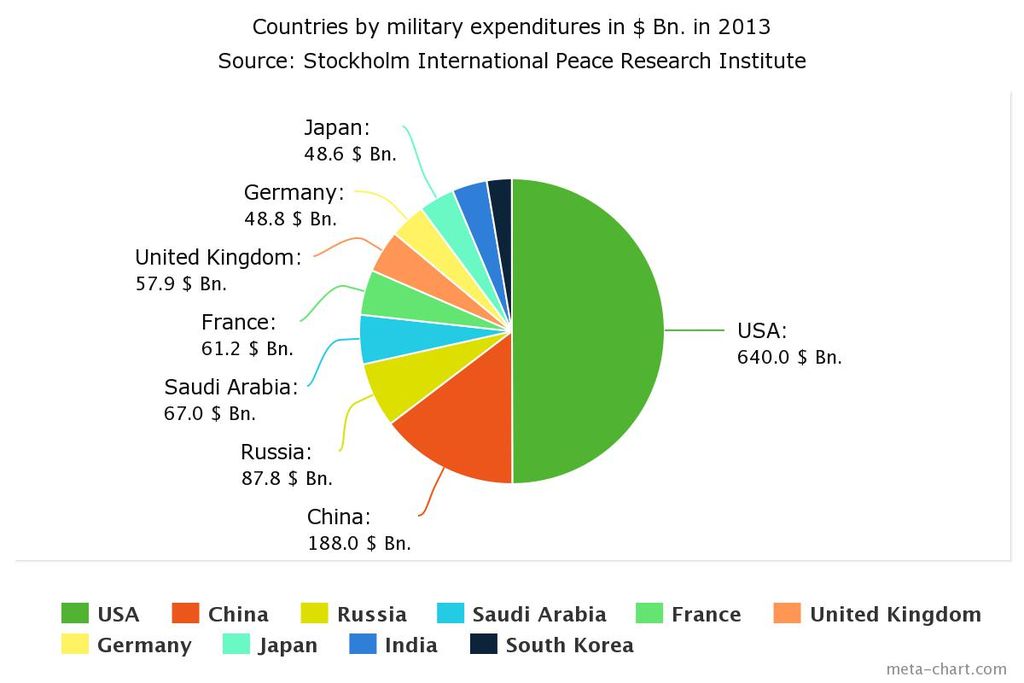 Source: https://en.wikipedia.org/wiki/Military_budget_of_the_United_States#/media/File:Top_ten_military_expenditures_in_$_in_2013.jpg
AXIS OF POWER AND IDEOLOGY
Tyranny
Centralization
POWER
Them
Us
IDEOLOGY
HORIZONTAL AXIS
VERTICAL AXIS
Good
Evil
Decentralization
Freedom
CONDUCTING HISTORICAL ANALYSIS
When looking at an historical event, keep in mind that there are 2 basic ways to interpret the data:
Through the lens of Ideology
Through the lens of Power
It is important to examine both Ideology and Power, because each is limited in their ability to explain the entire picture.
“He who fights with monsters should look to it that he himself does not become a monster. And when you gaze long into an abyss the abyss also gazes into you.”
Beyond Good and Evil, Aphorism 146 (1886)
~ Friedrich Nietzsche
POWER AND IDEOLOGY